總結與前瞻
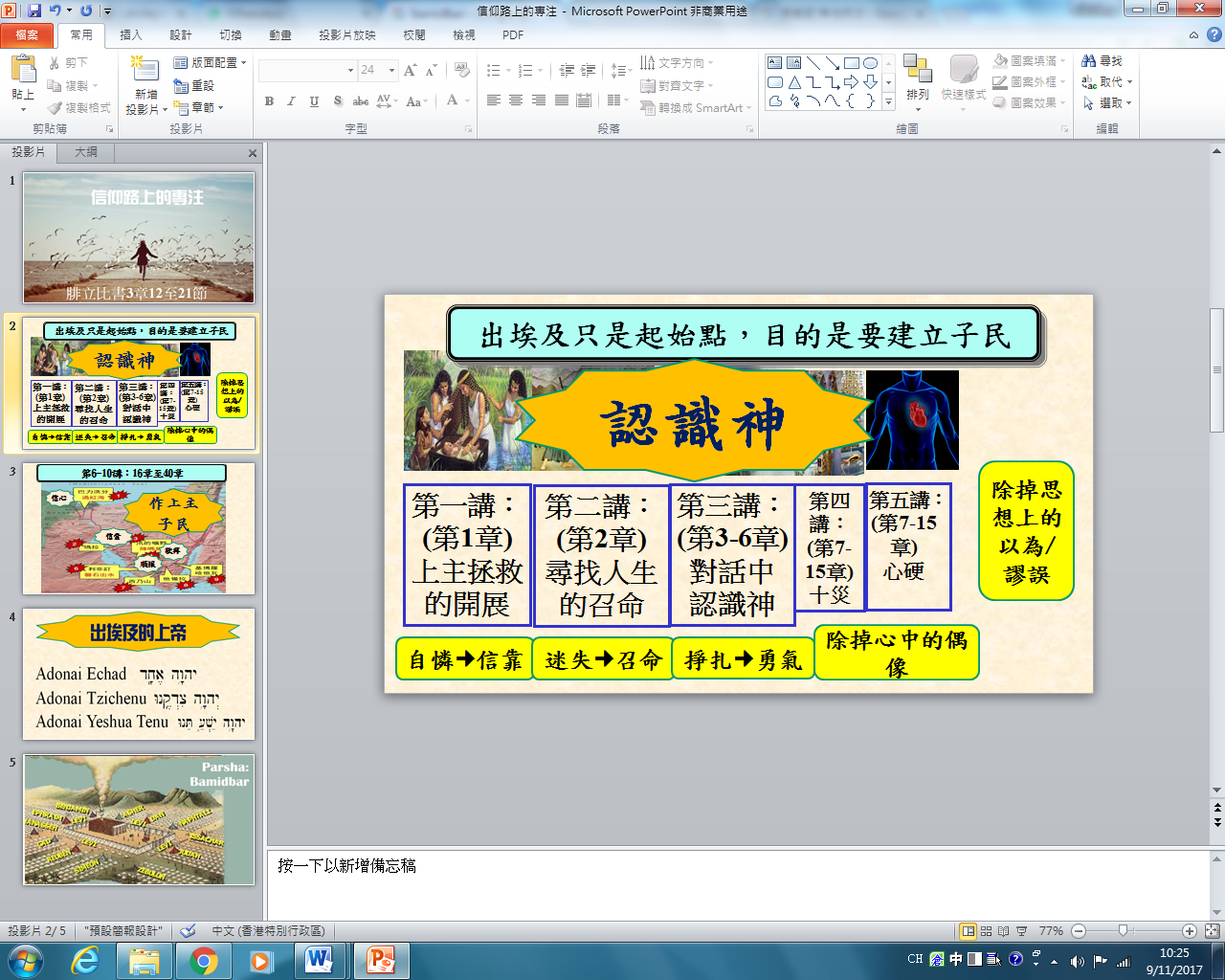 出埃及只是起始點，目的是要建立子民
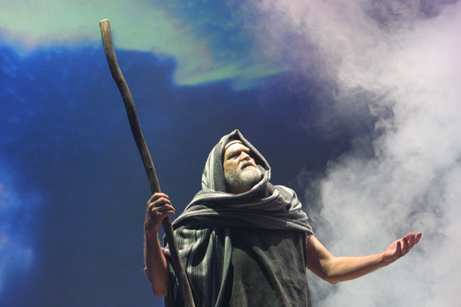 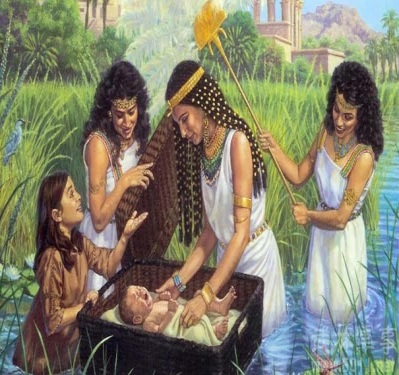 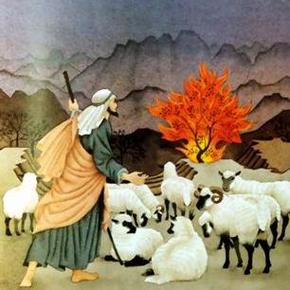 認識神
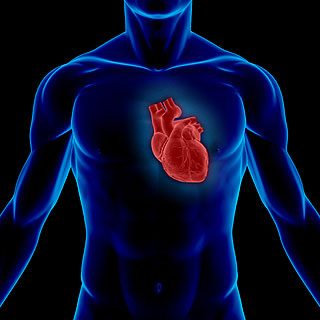 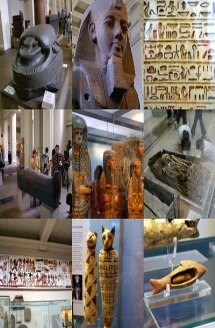 除掉思想上的
以為/謬誤
第五講：
(第7-15章)
心硬
第三講：
(第3-6章)
對話中
認識神
第四講：
(第7-15章)
十災
第二講：
(第2章)
尋找人生的召命
第一講：
(第1章)
上主拯救的開展
除掉心中的偶像
掙扎勇氣
自憐信靠
迷失召命
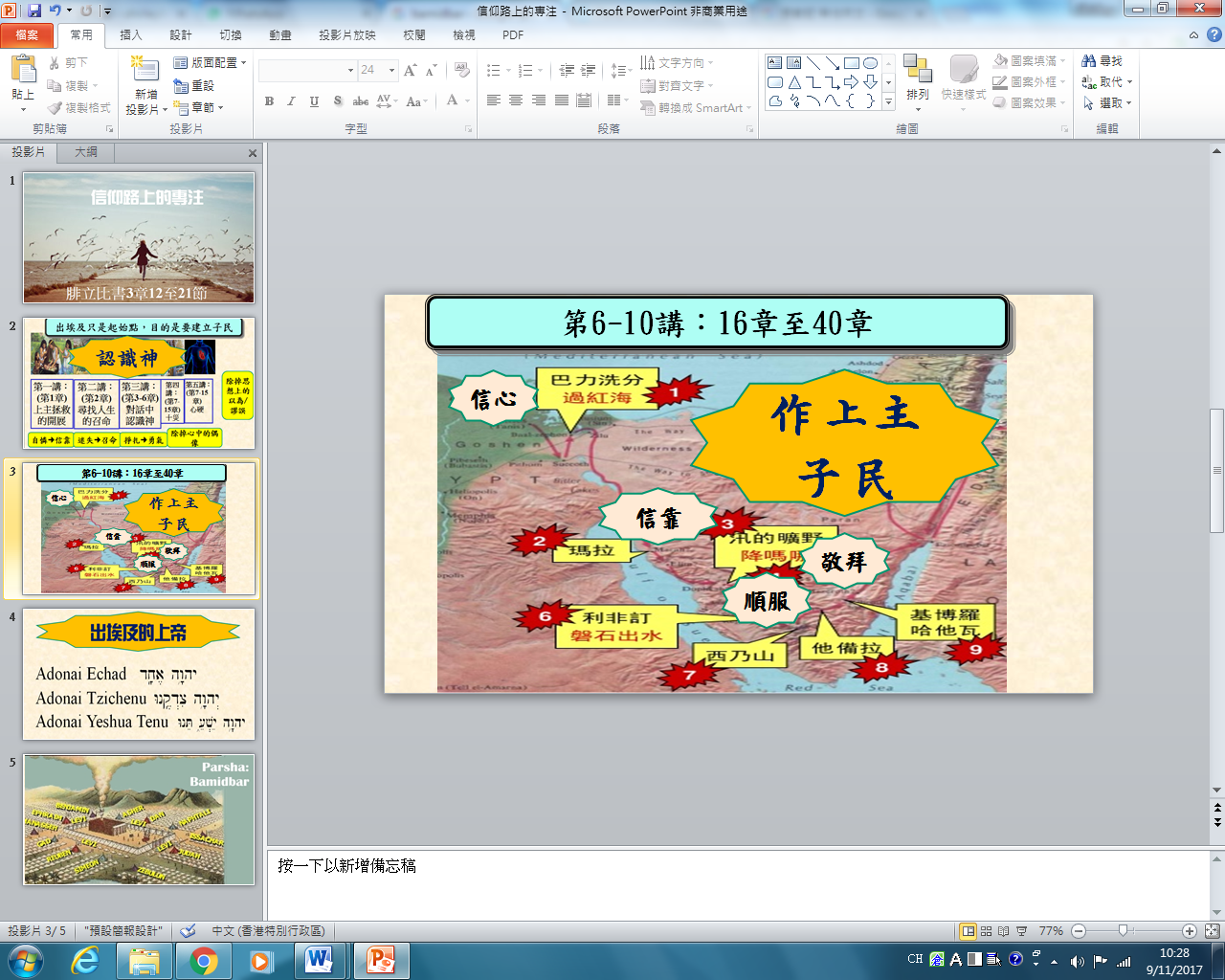 第6-10講：16章至40章
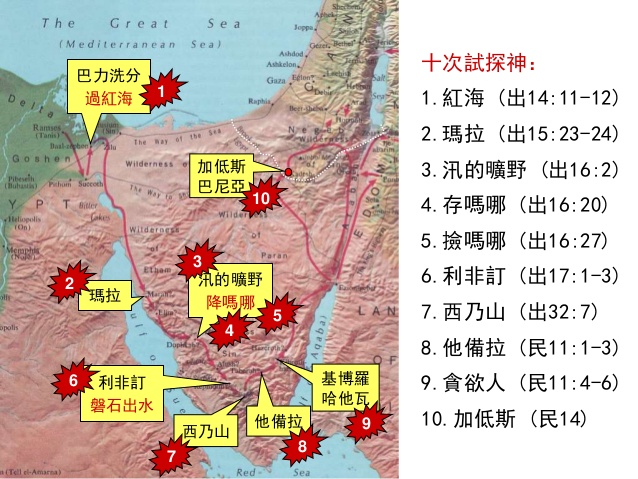 作上主子民
信心
信靠
敬拜
順服
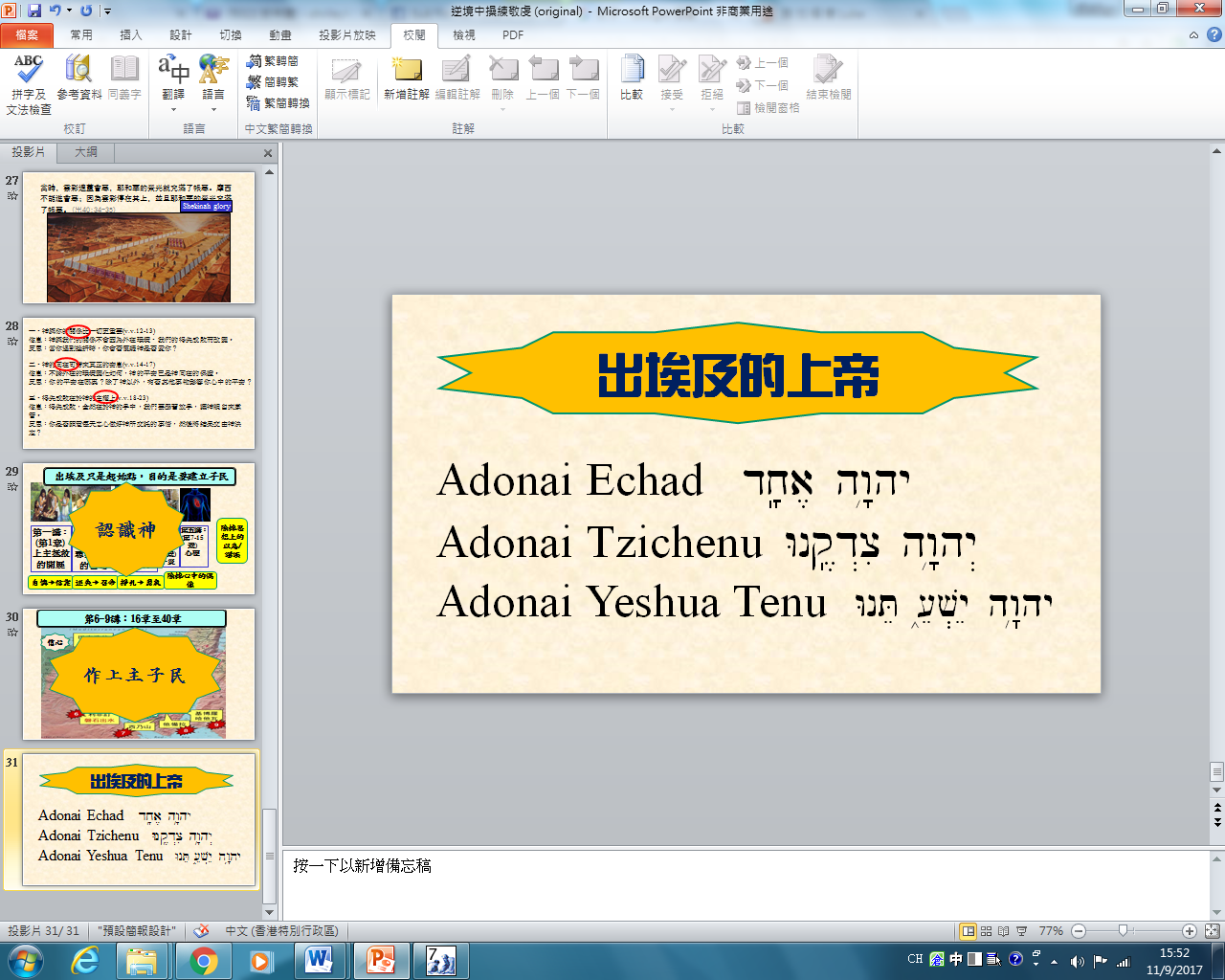 出埃及的上帝
Adonai Echad   dx'(a, hw"ïhy 
Adonai Tzichenu  Wnq<)d>ci hw"ïhy>
Adonai Yeshua Tenu  WnTe [e_v.ye hw"ïhy
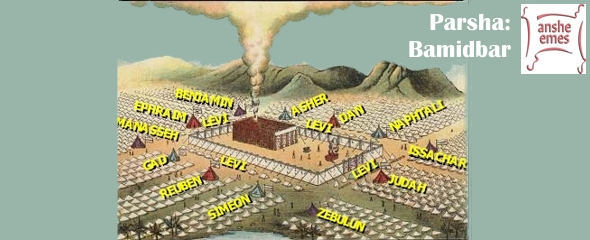 14:22 這些人雖看見我的榮耀和我在埃及與曠野所行的神蹟，仍然試探我這十次，不聽從我的話。
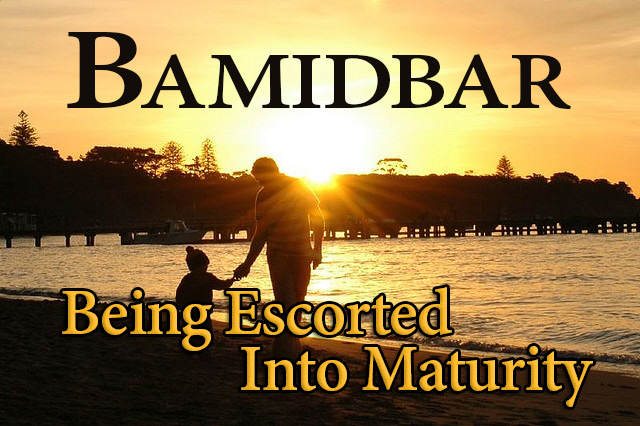 認識的兩個向度：

1.	認識上主的偉大，
      	才認識自己的渺小。
2.	認識上主的聖潔，
	才認識自己的罪污。
3.	認識上主的智慧，
	才認識自己的無知。
認識上主
認識自己
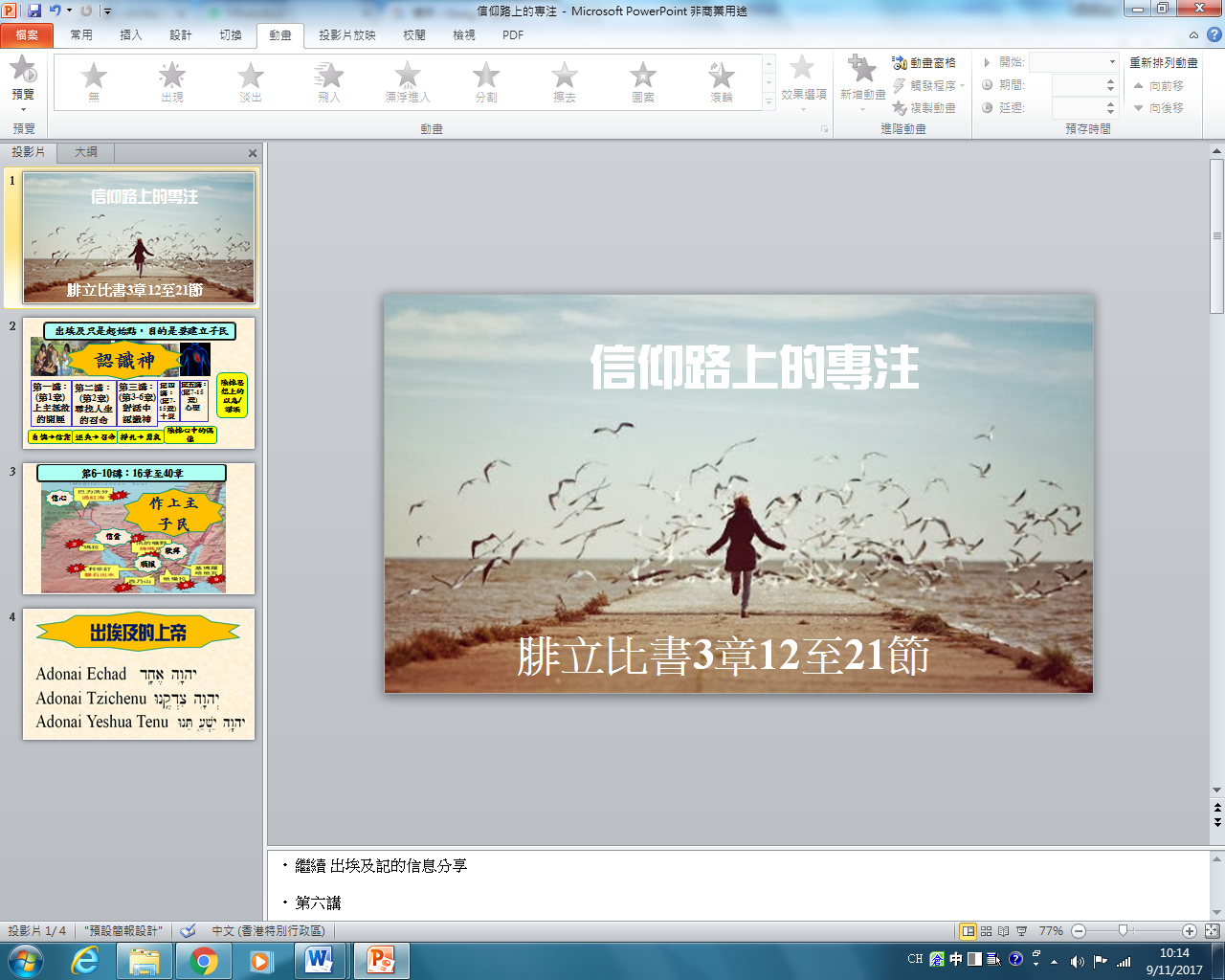 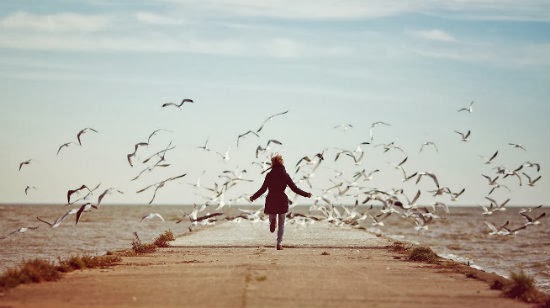 信仰路上的專注
腓立比書3章12至21節
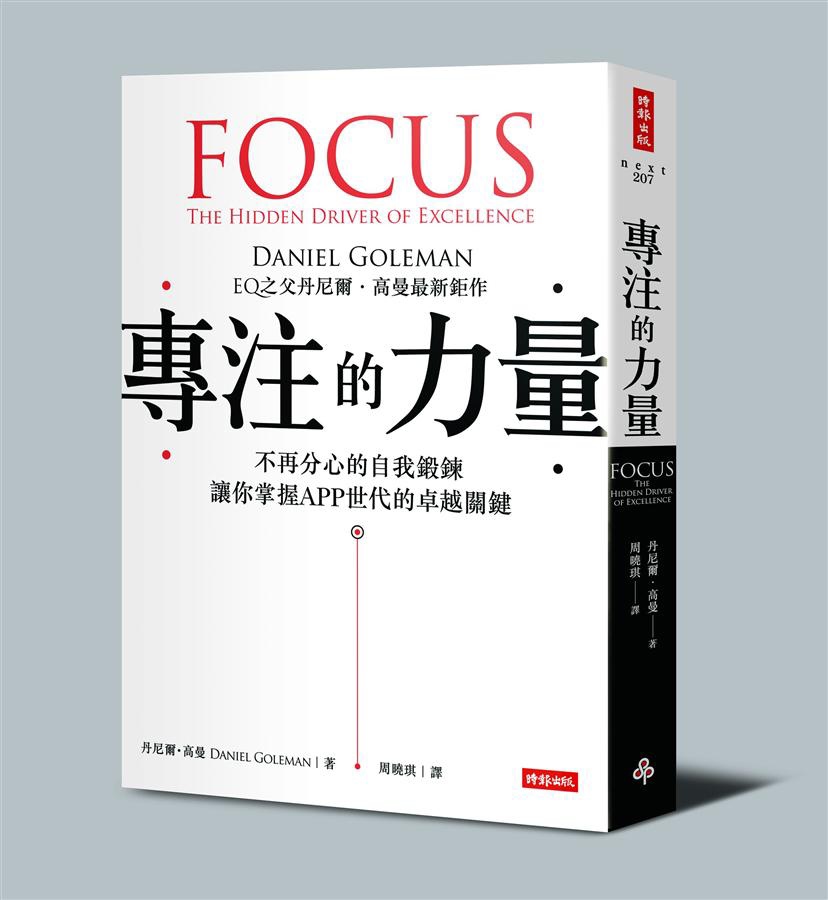 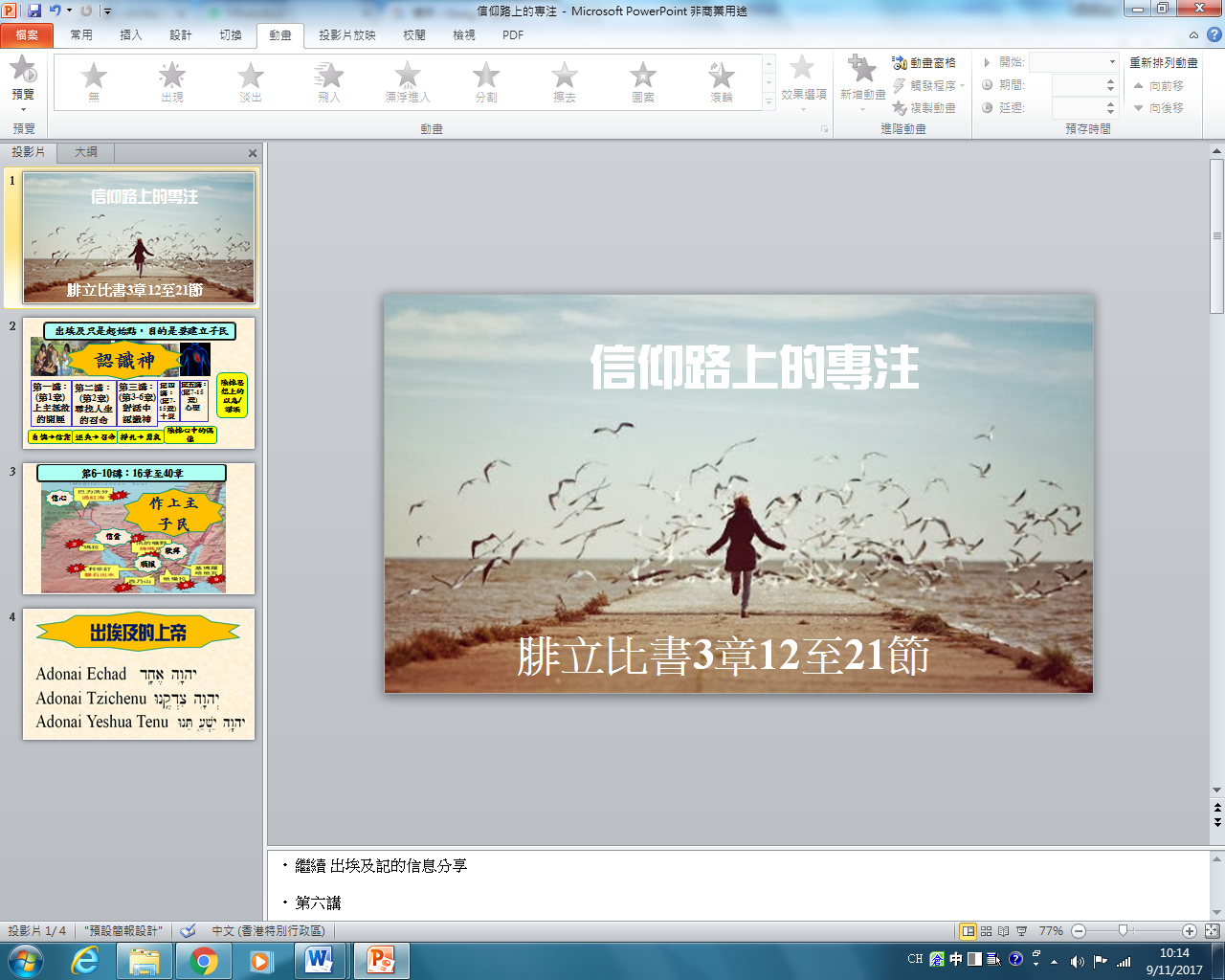 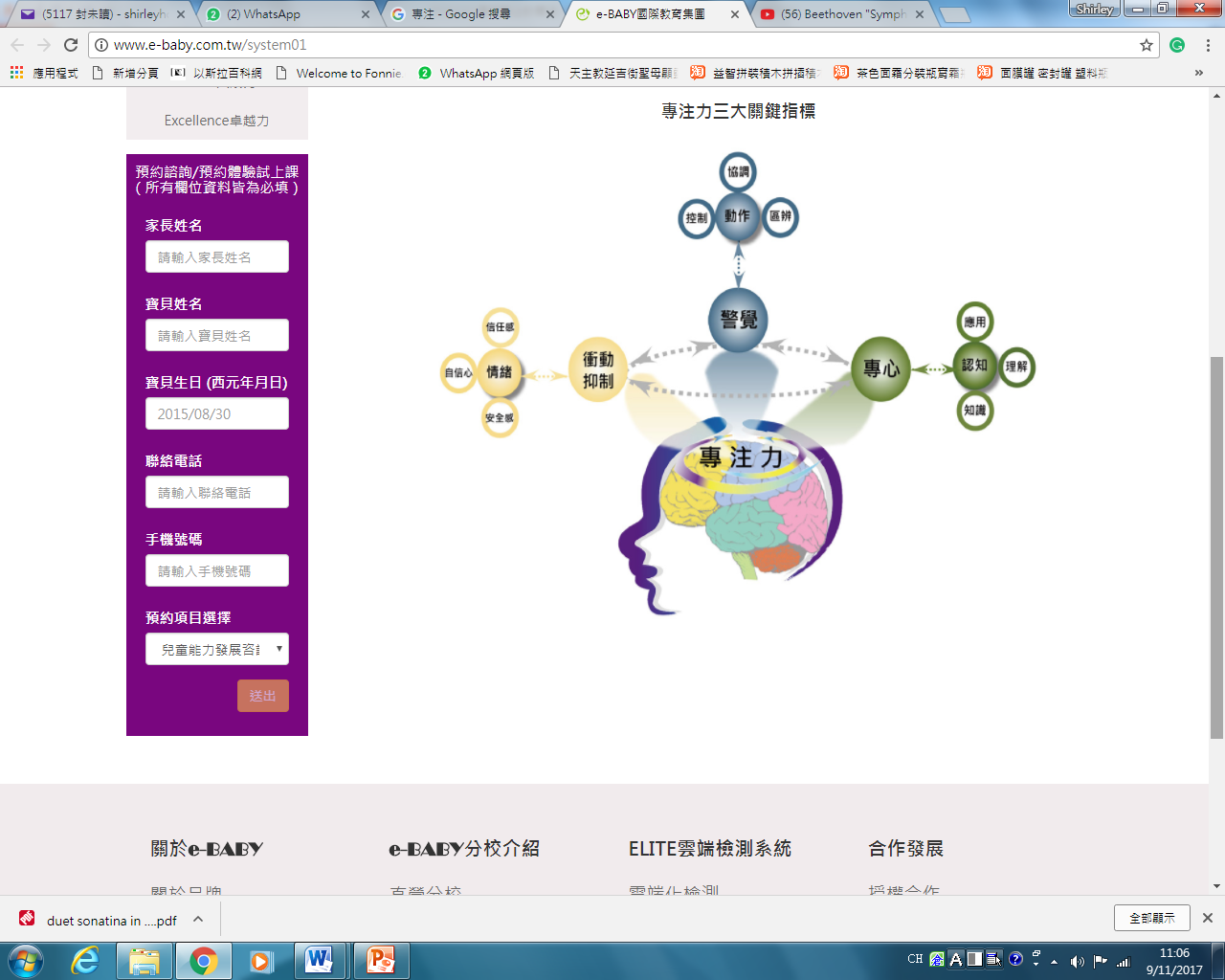 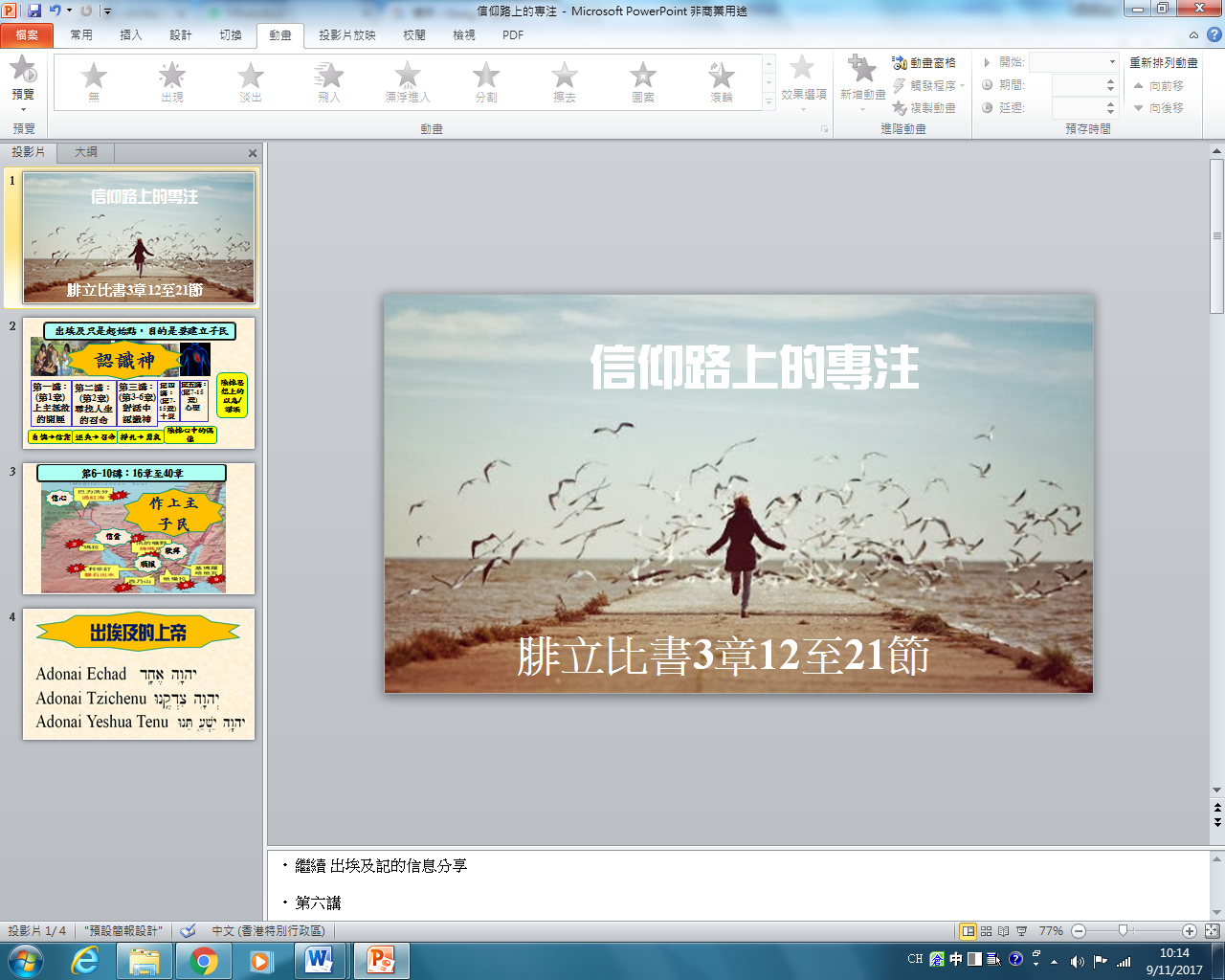 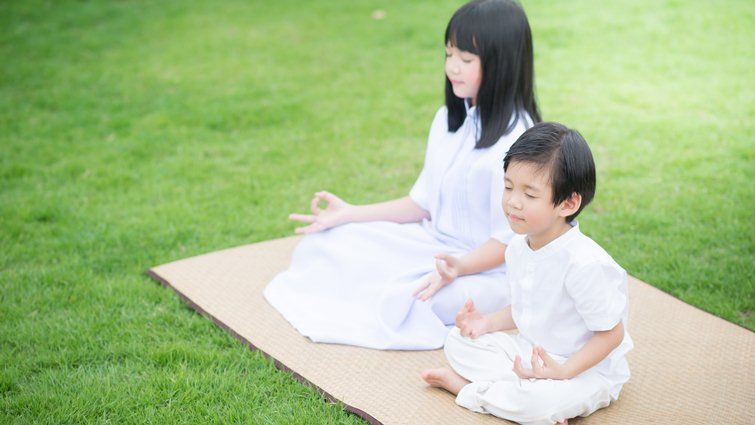 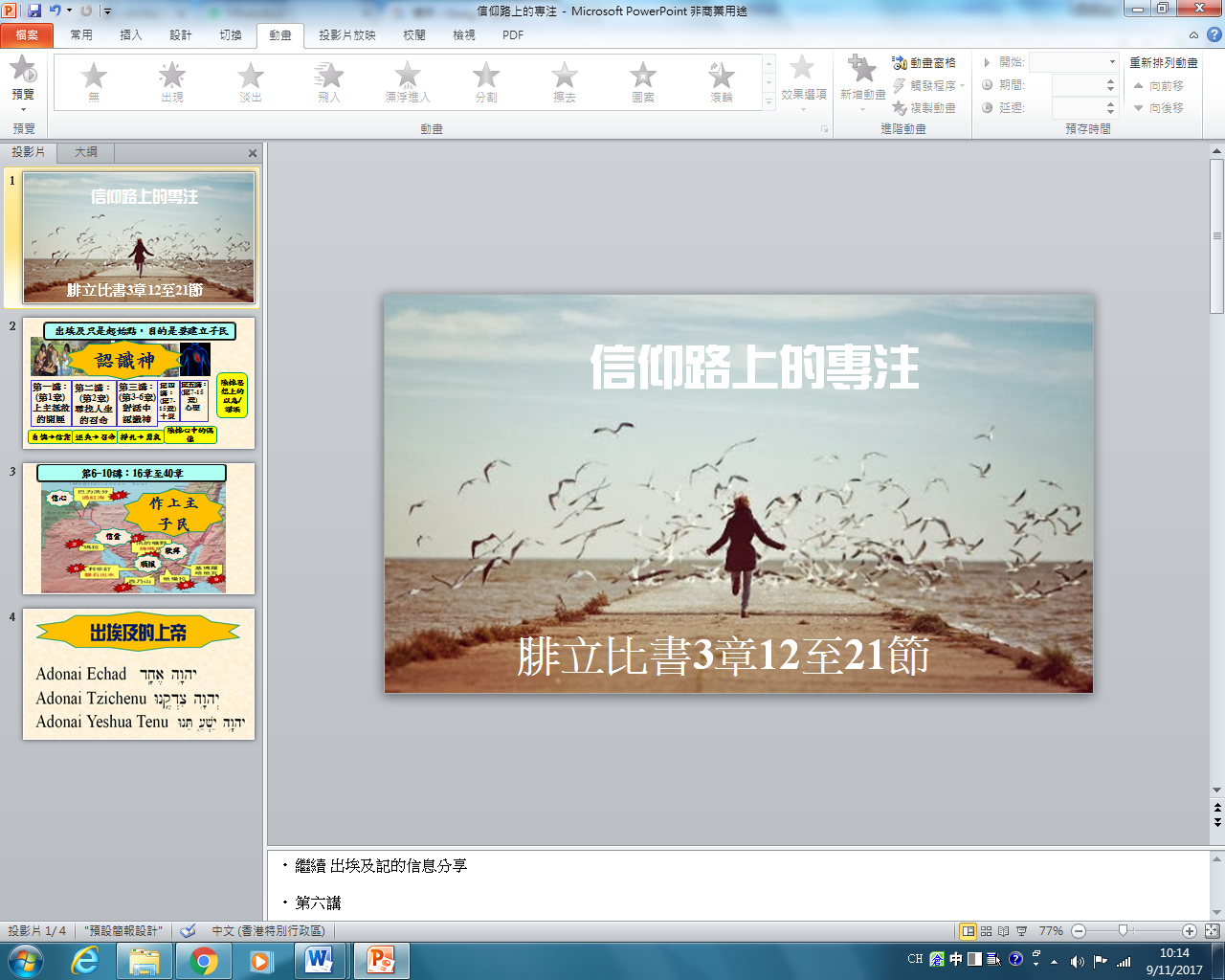 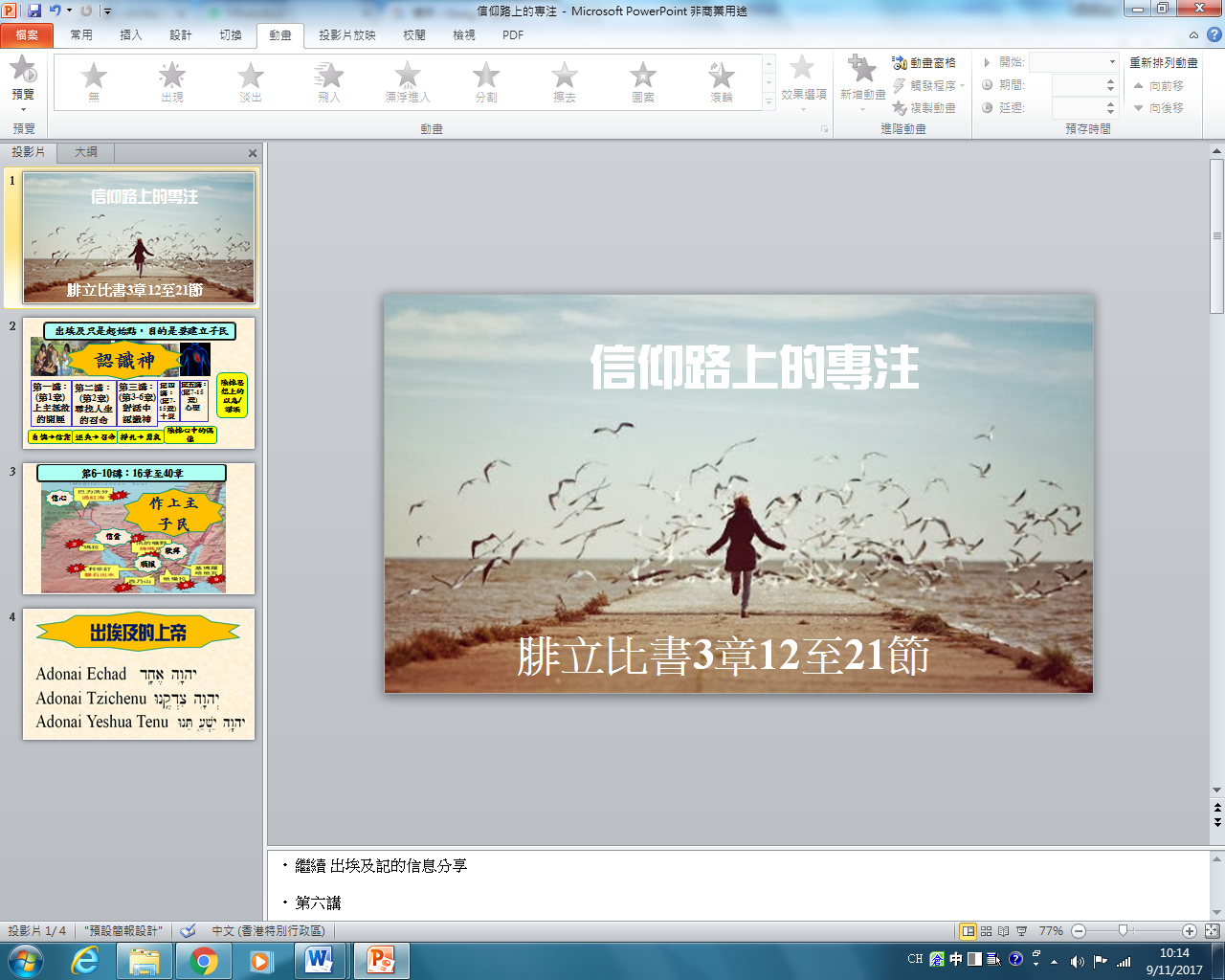 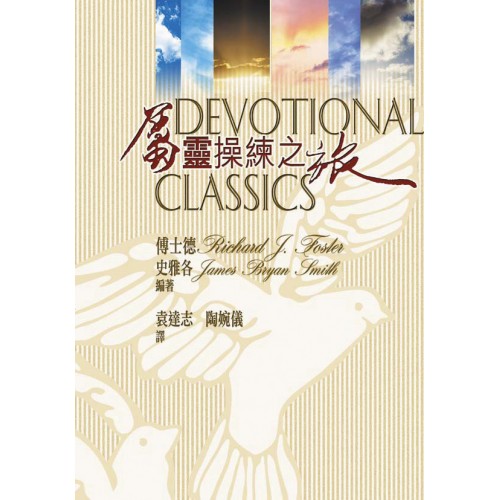 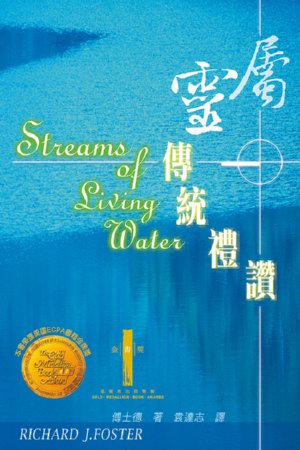 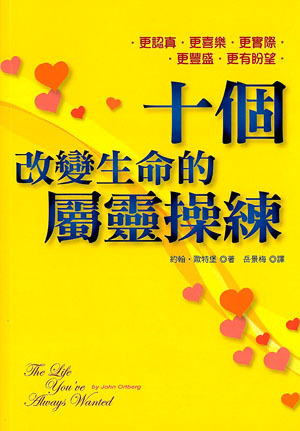 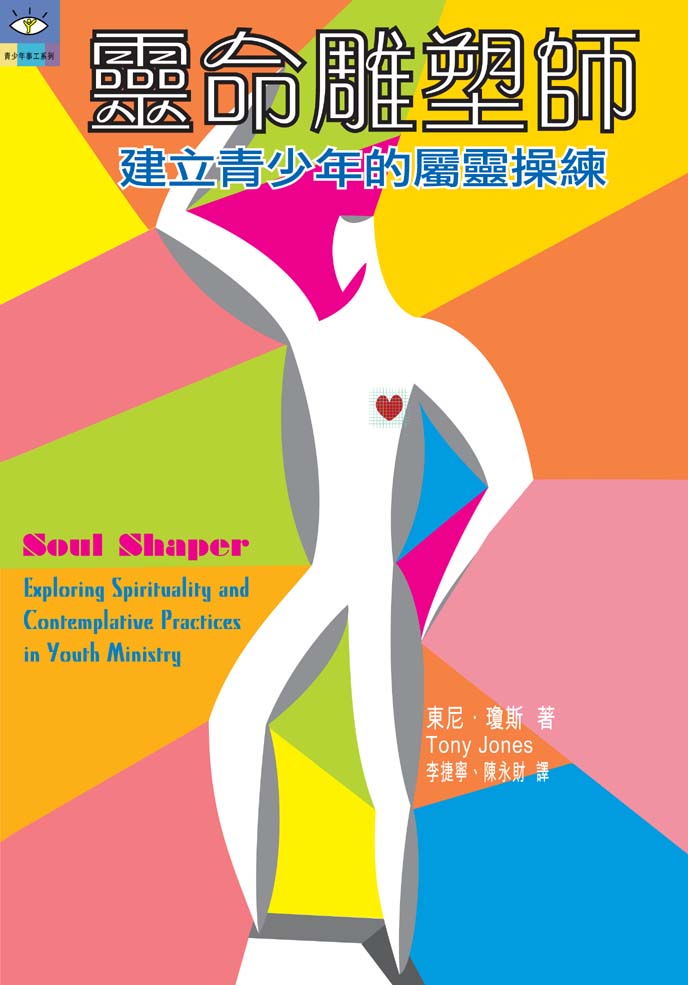 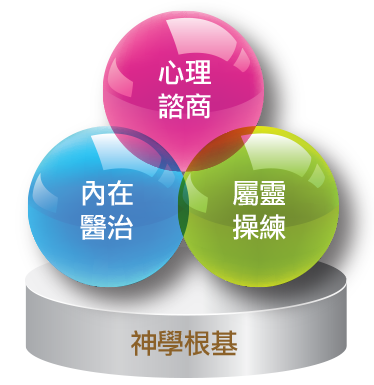 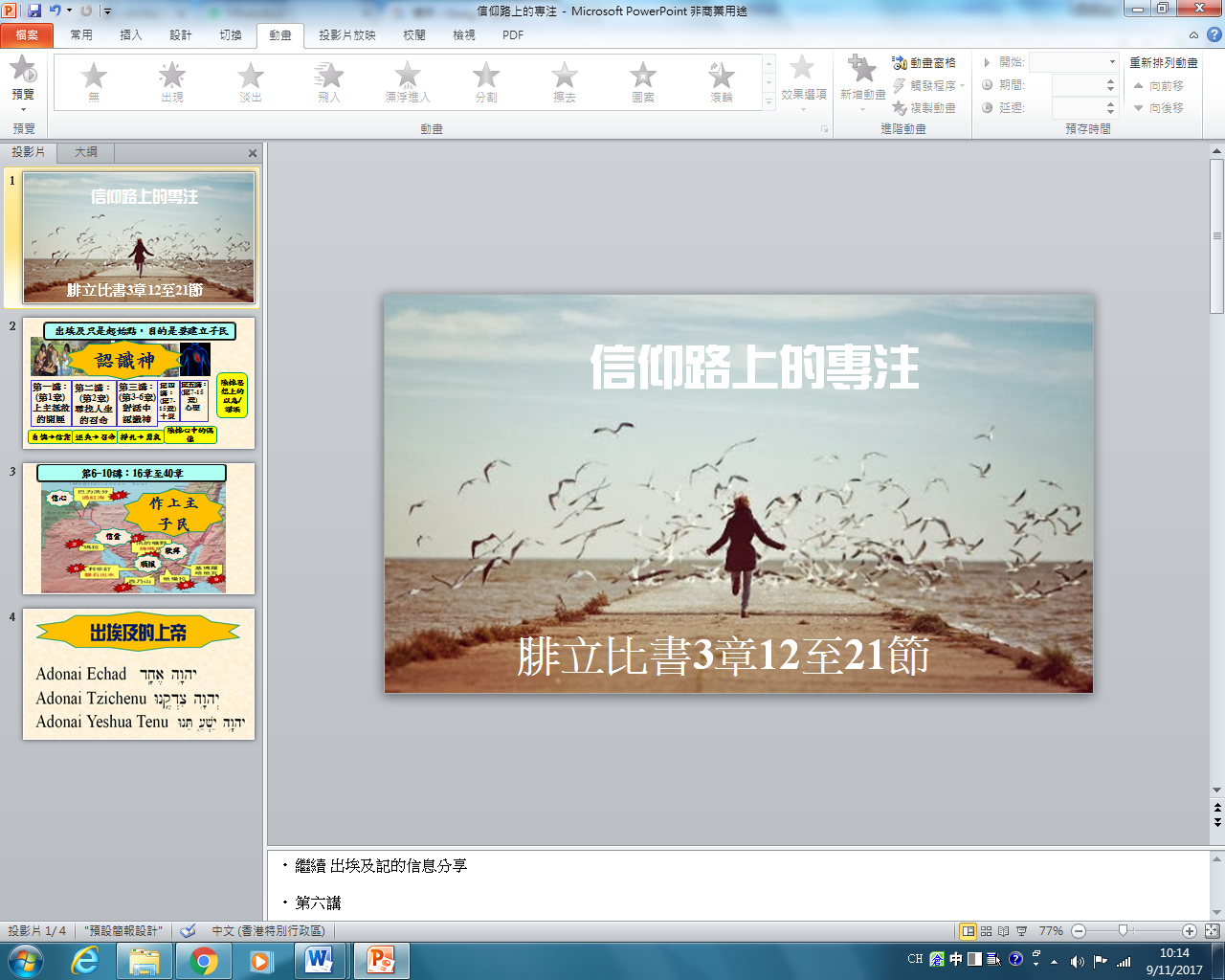 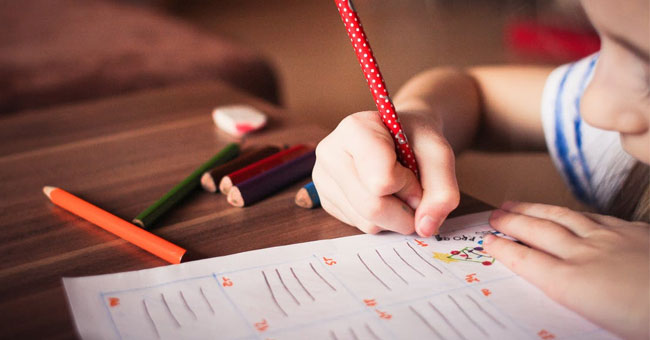 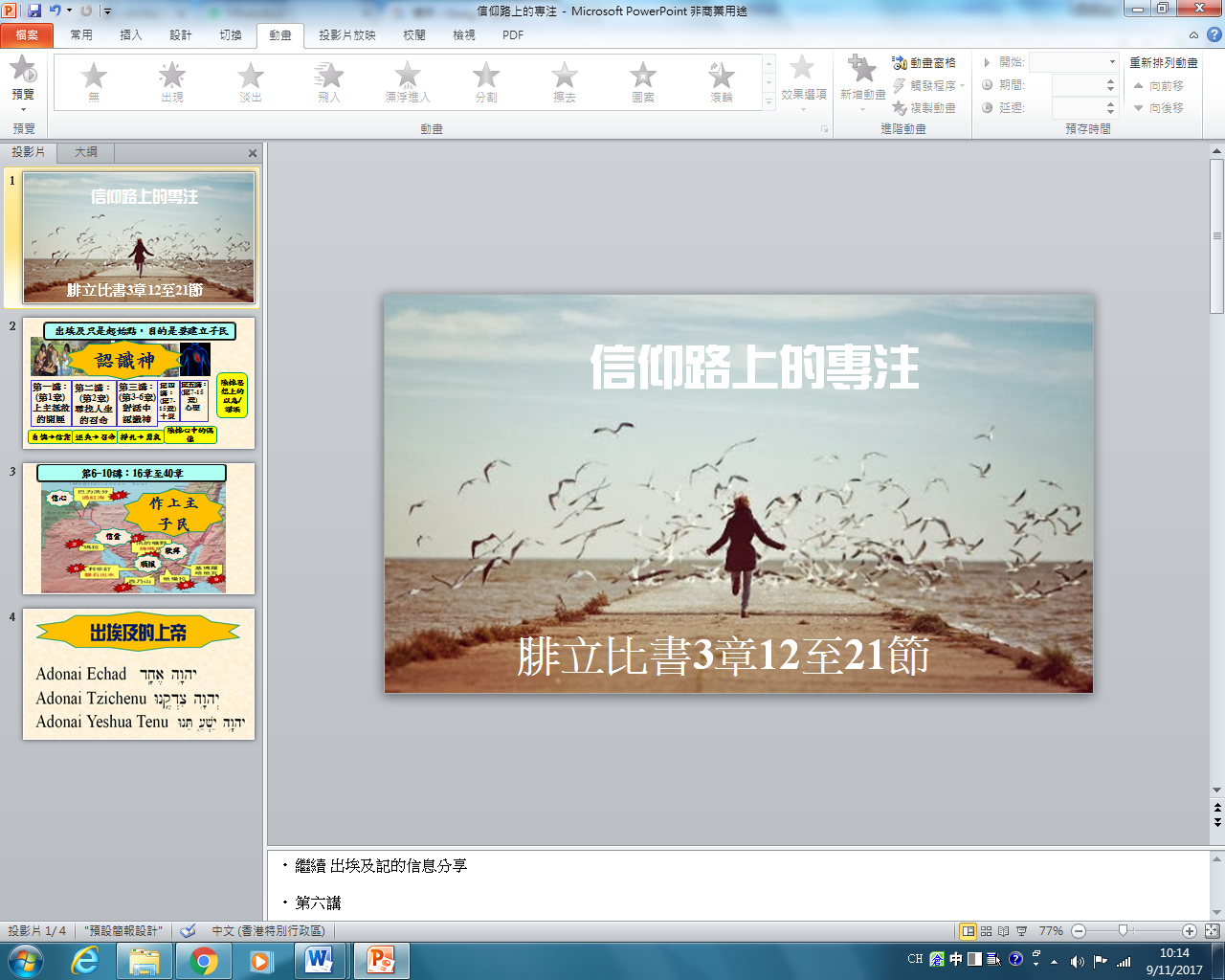 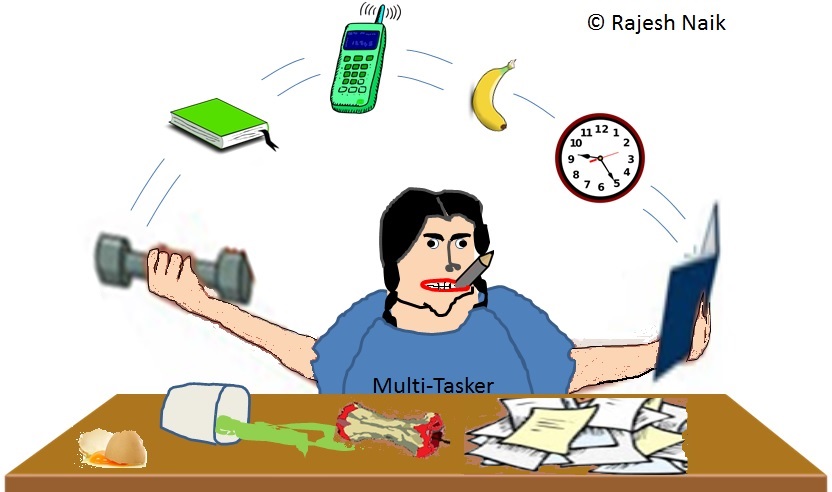 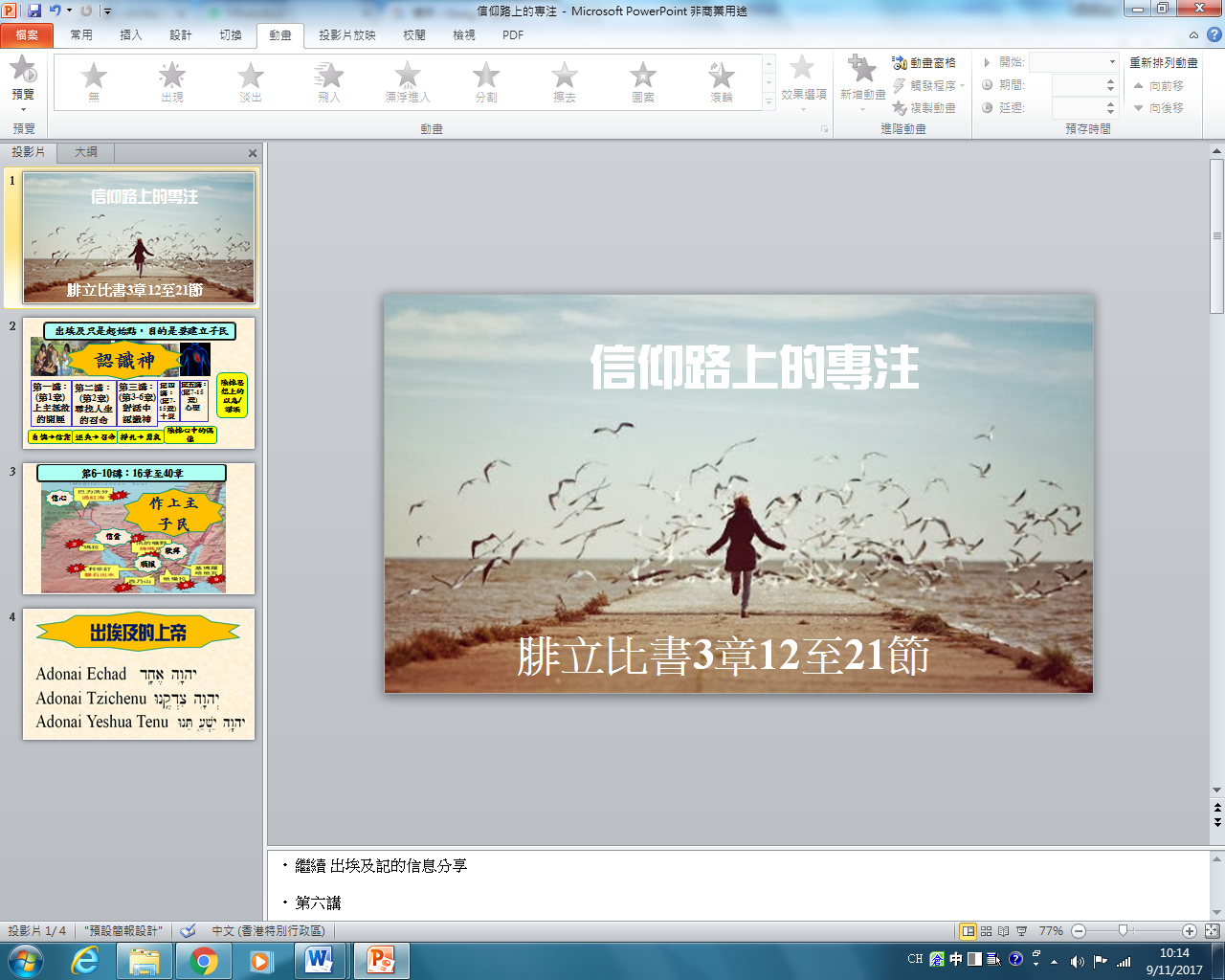 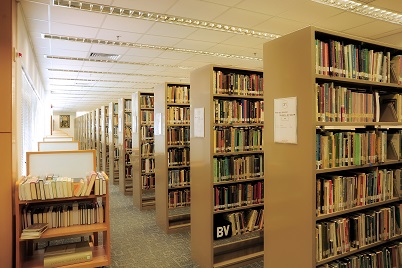 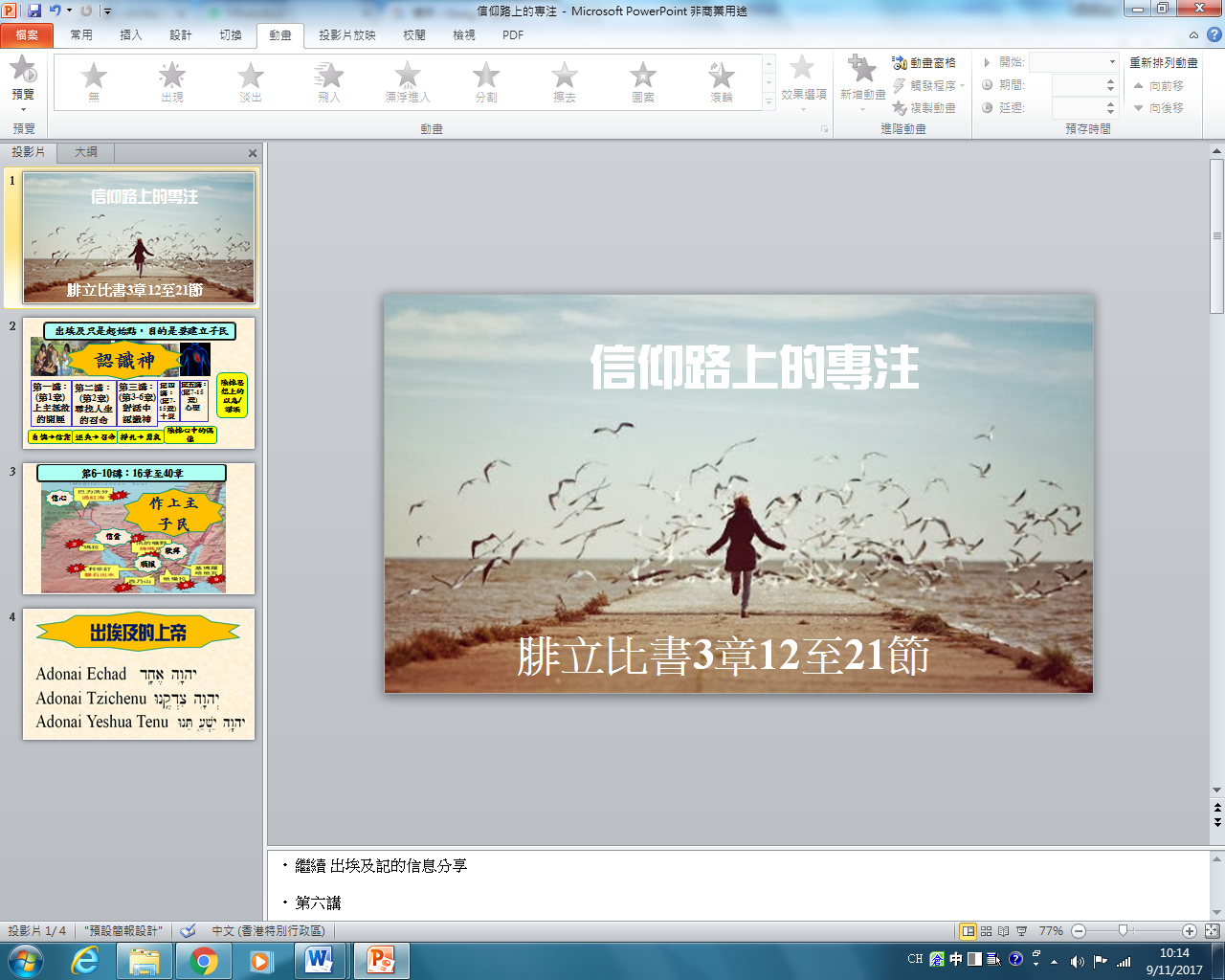 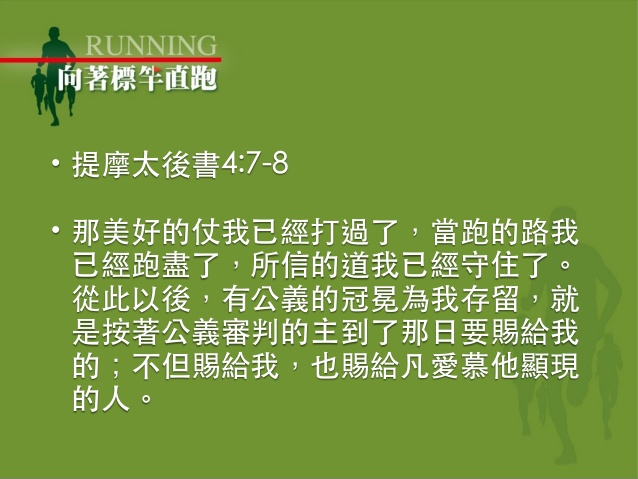 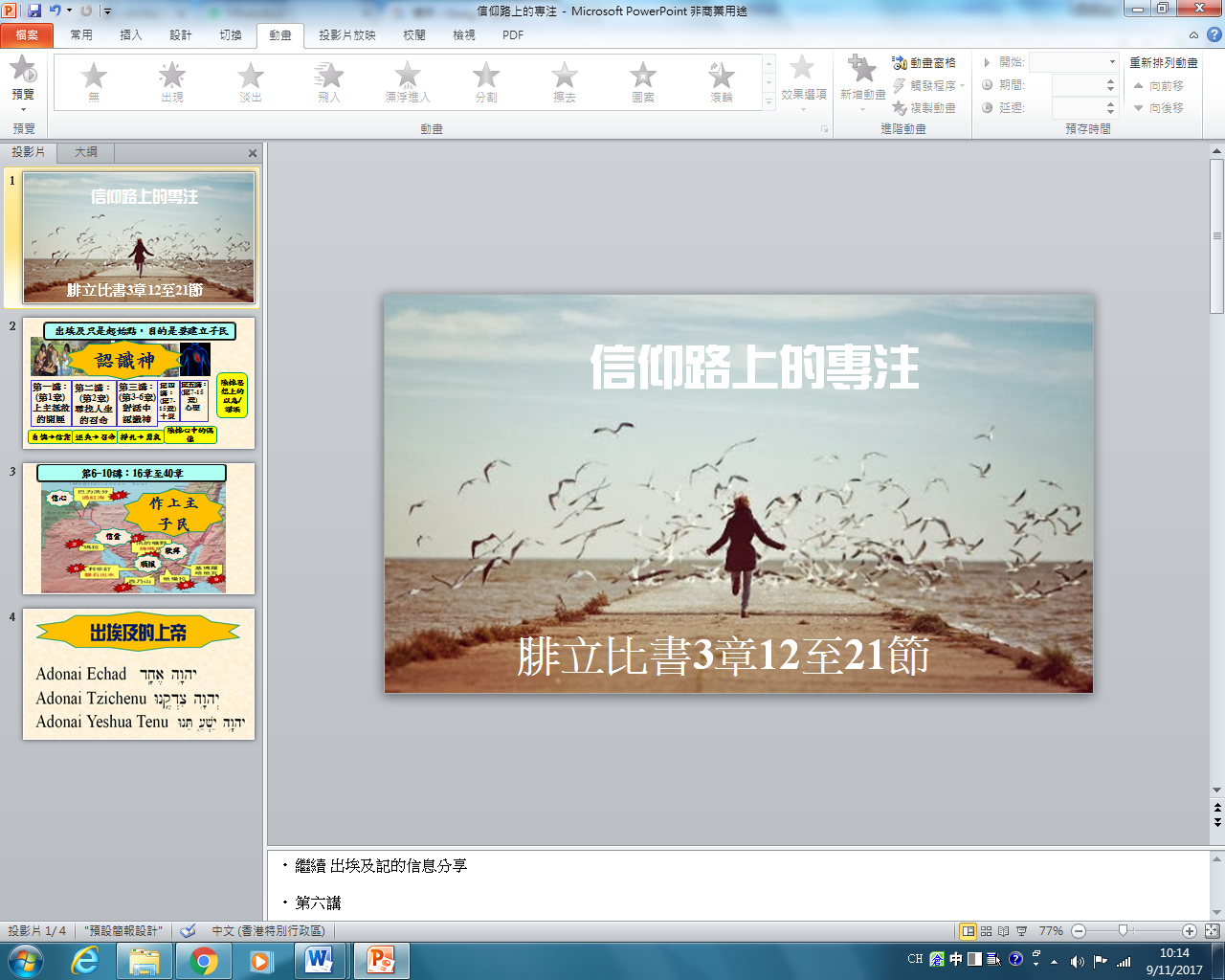 3:13	弟 兄 們 、 我 不 是 以 為 自 己 已 經 得 著 了 ． 我 只 有 一 件 事 、 就 是 忘 記 背 後 努 力 面 前 的 。
專注擺在面前的挑戰
3:13	弟 兄 們 、 我 不 是 以 為 自 己 已 經 得 著 了 ． 我 只 有 一 件 事 、 就 是 忘 記 背 後 努 力 面 前 的 。
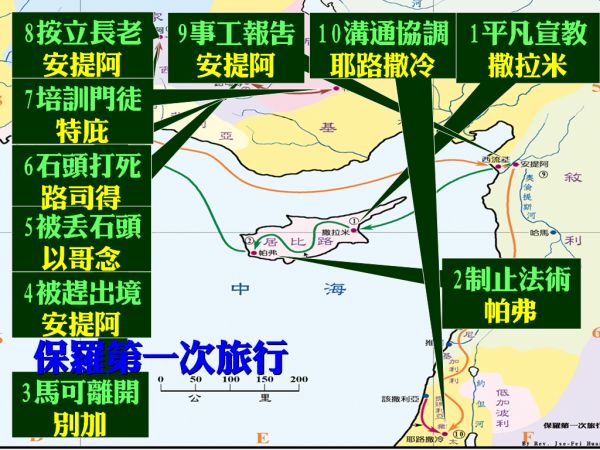 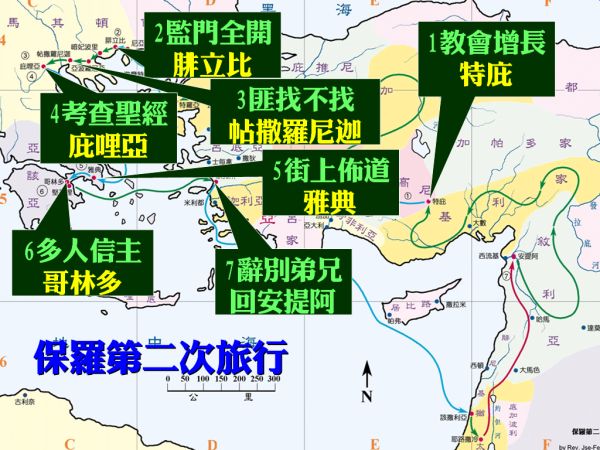 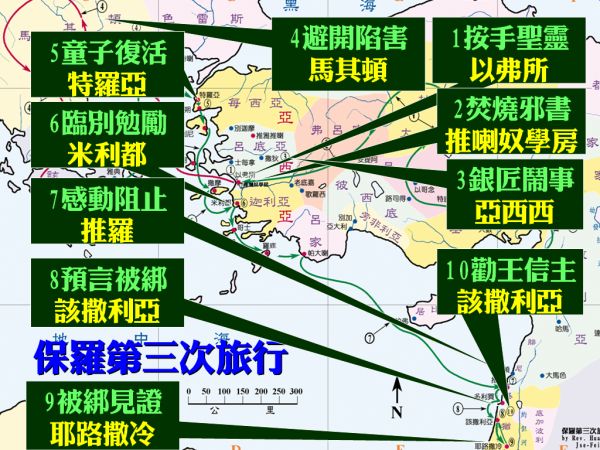 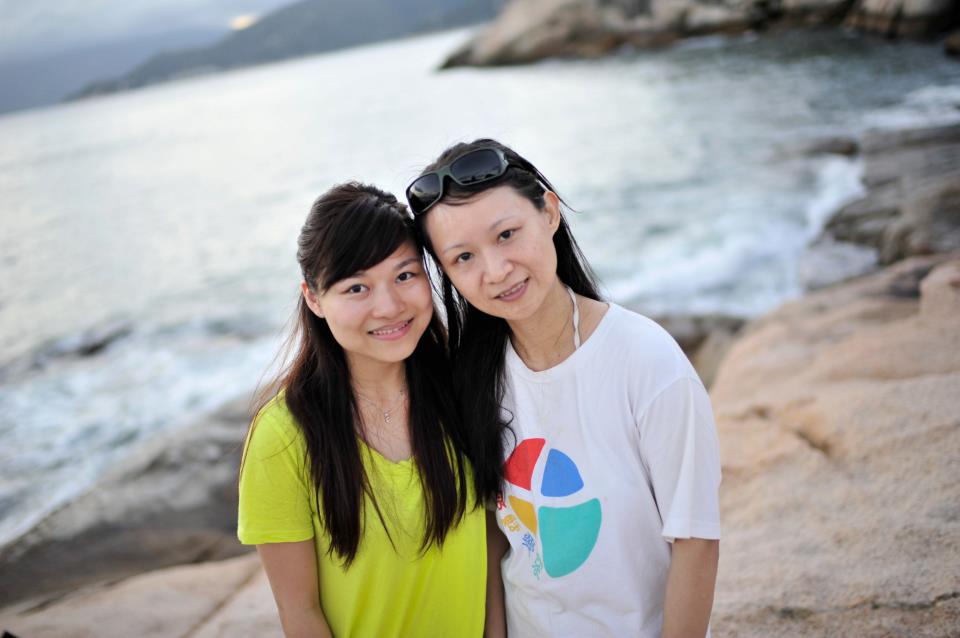 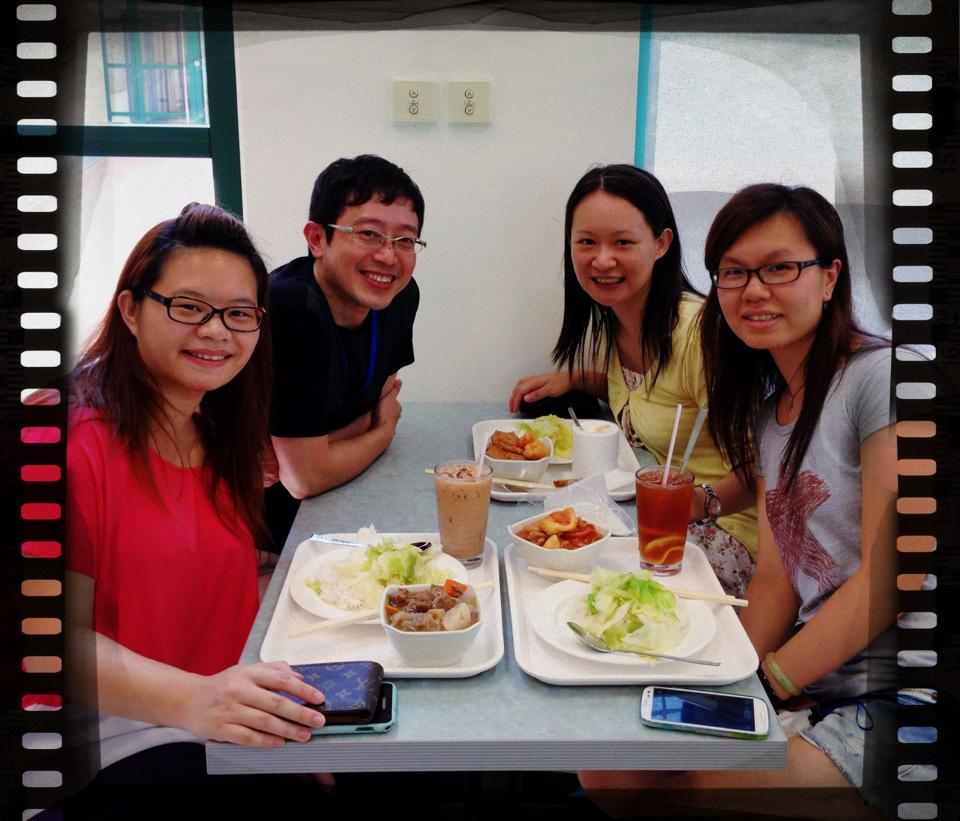 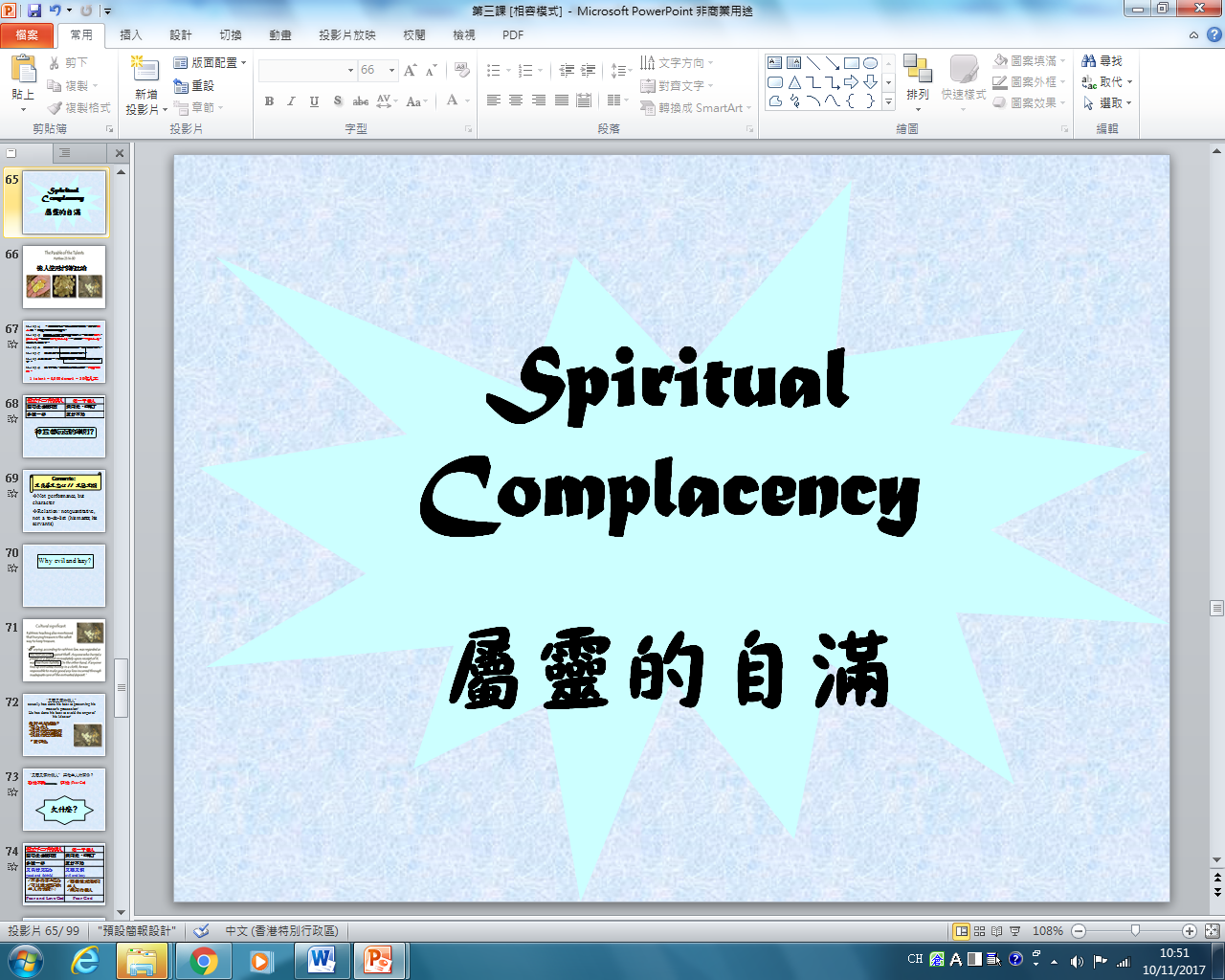 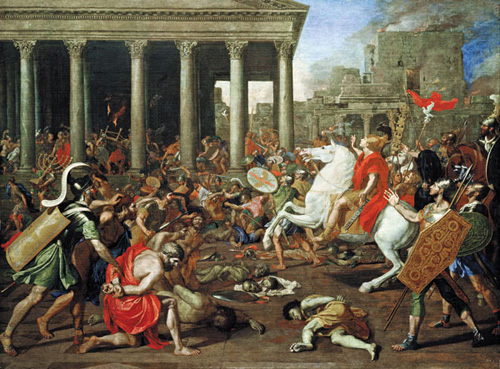 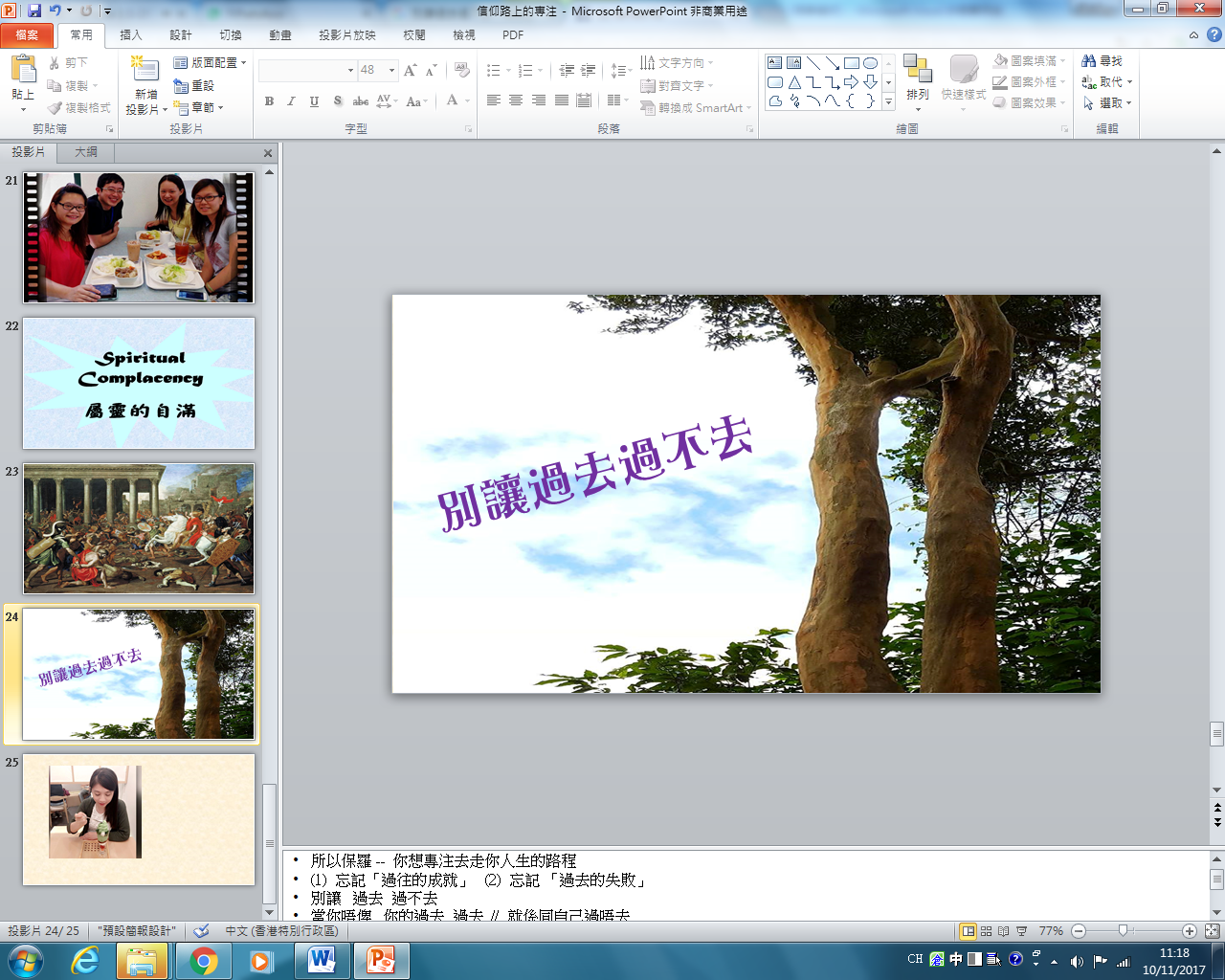 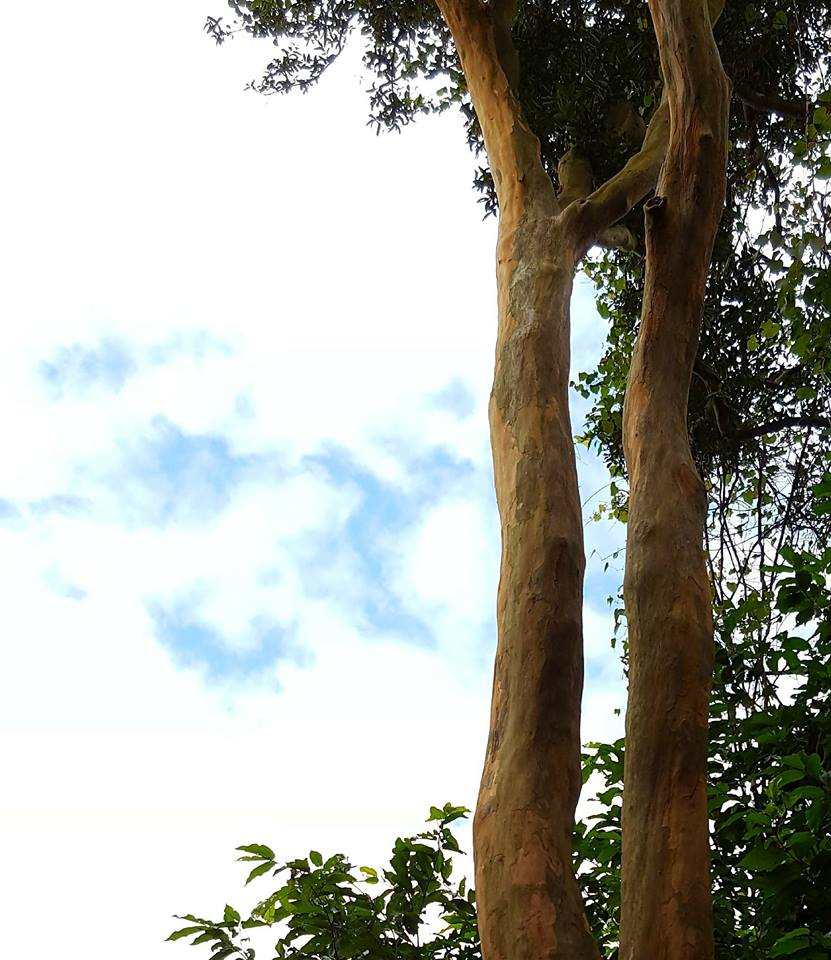 別讓過去過不去
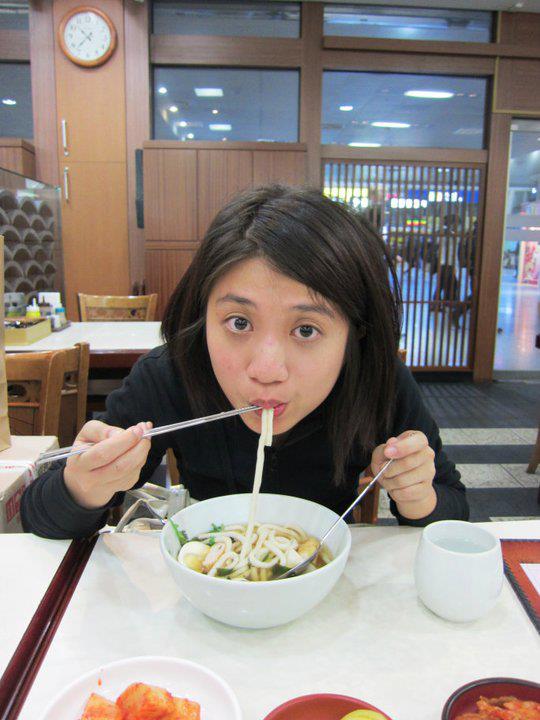 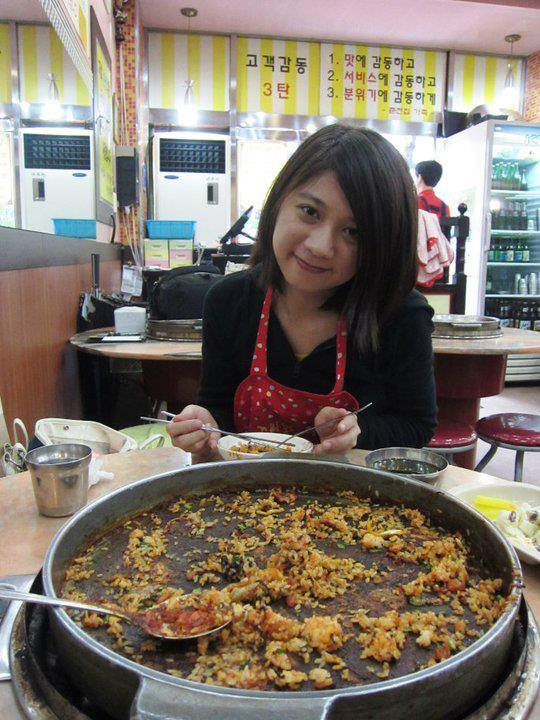 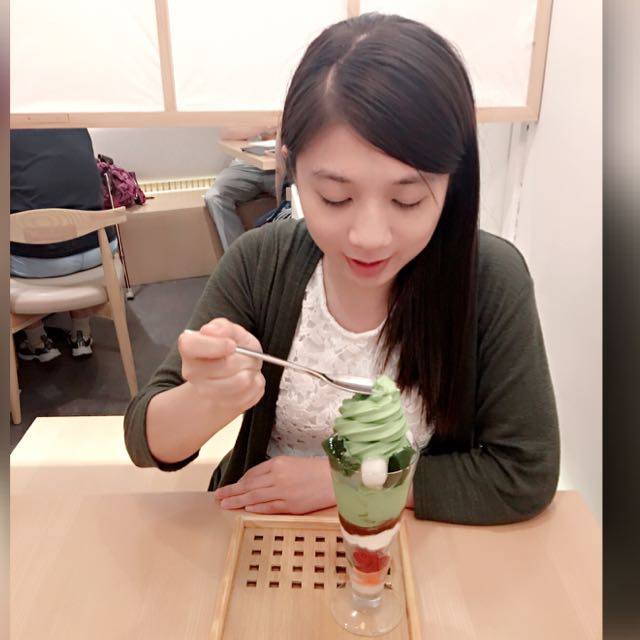 3:12	  	這 不 是 說 、 我 已 經 得 著 了 、 已 經 完 全 了 ． 我 乃 是 竭 力 追 求 、 或 者 可 以 得 著 基 督 耶 穌 所 以 得 著 我 的 。 〔 或 作 所 要 我 得 的 〕
3:13	  	弟 兄 們 、 我 不 是 以 為 自 己 已 經 得 著 了 ． 我 只 有 一 件 事 、 就 是 忘 記 背 後 努 力 面 前 的 、
3:14	  	向 著 標 竿 直 跑 、 要 得 　 神 在 基 督 耶 穌 裡 從 上 面 召 我 來 得 的 獎 賞 。
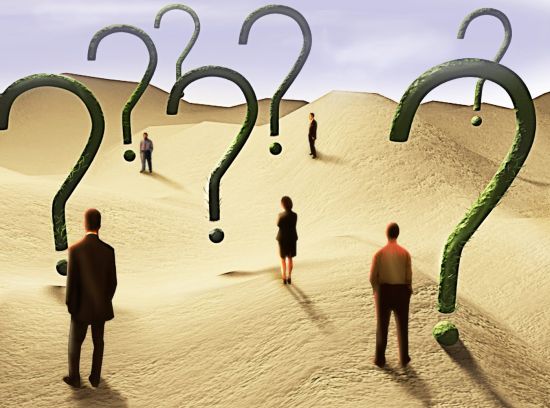 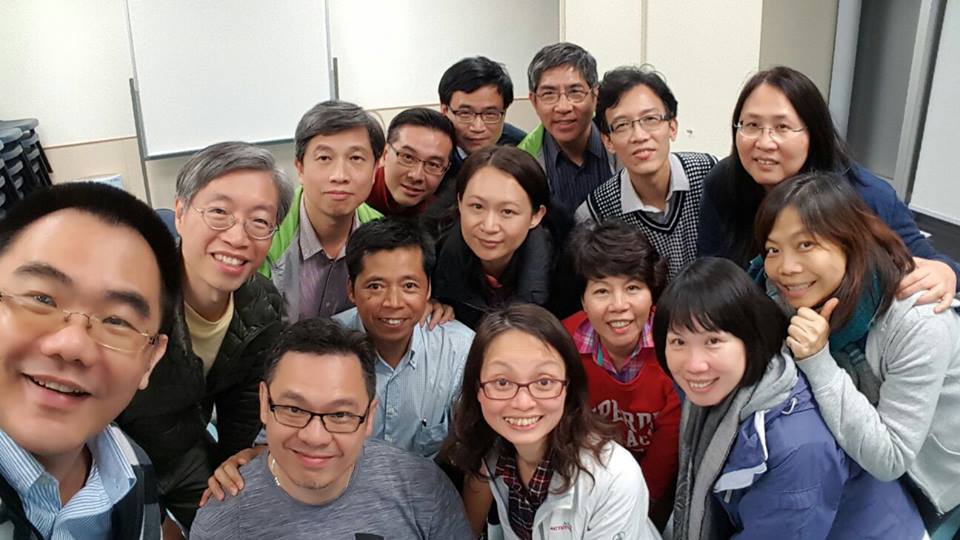 3:14   向著標竿直跑，要得神「在基督耶穌裡」 「從上面召我」來得的獎賞。
3:17	  	弟 兄 們 、 你 們 要 一 同 效 法 我 、 也 當 留 意 看 那 些 照 我 們 榜 樣 行 的 人 。
3:18	  	因 為 有 許 多 人 行 事 、 是 基 督 十 字 架 的 仇 敵 ． 我 屢 次 告 訴 你 們 、 現 在 又 流 淚 的 告 訴 你 們 。
3:19	  	他 們 的 結 局 就 是 沉 淪 、 他 們 的 　 神 就 是 自 己 的 肚 腹 、 他 們 以 自 己 的 羞 辱 為 榮 耀 、 專 以 地 上 的 事 為 念 。
3:20	  	我 們 卻 是 天 上 的 國 民 ． 並 且 等 候 救 主 、 就 是 主 耶 穌 基 督 、 從 天 上 降 臨 。
3:17	  	弟 兄 們 、 你 們 要 一 同 效 法 我 、 也 當 留 意 看 那 些 照 我 們 榜 樣 行 的 人 。
3:18	  	因 為 有 許 多 人 行 事 、 是 基 督 十 字 架 的 仇 敵 ． 我 屢 次 告 訴 你 們 、 現 在 又 流 淚 的 告 訴 你 們 。
3:19	  	他 們 的 結 局 就 是 沉 淪 、 他 們 的 　 神 就 是 自 己 的 肚 腹 、 他 們 以 自 己 的 羞 辱 為 榮 耀 、 專 以 地 上 的 事 為 念 。
3:20	  	我 們 卻 是 天 上 的 國 民 ． 並 且 等 候 救 主 、 就 是 主 耶 穌 基 督 、 從 天 上 降 臨 。
3:17	  	弟 兄 們 、 你 們 要 一 同 效 法 我 、 也 當 留 意 看 那 些 照 我 們 榜 樣 行 的 人 。
3:18	  	因 為 有 許 多 人 行 事 、 是 基 督 十 字 架 的 仇 敵 ． 我 屢 次 告 訴 你 們 、 現 在 又 流 淚 的 告 訴 你 們 。
3:19	  	他 們 的 結 局 就 是 沉 淪 、 他 們 的 　 神 就 是 自 己 的 肚 腹 、 他 們 以 自 己 的 羞 辱 為 榮 耀 、 專 以 地 上 的 事 為 念 。
3:20	  	我 們 卻 是 天 上 的 國 民 ． 並 且 等 候 救 主 、 就 是 主 耶 穌 基 督 、 從 天 上 降 臨 。
3:17	  	弟 兄 們 、 你 們 要 一 同 效 法 我 、 也 當 留 意 看 那 些 照 我 們 榜 樣 行 的 人 。
3:18	  	因 為 有 許 多 人 行 事 、 是 基 督 十 字 架 的 仇 敵 ． 我 屢 次 告 訴 你 們 、 現 在 又 流 淚 的 告 訴 你 們 。
3:19	  	他 們 的 結 局 就 是 沉 淪 、 他 們 的 　 神 就 是 自 己 的 肚 腹 、 他 們 以 自 己 的 羞 辱 為 榮 耀 、 專 以 地 上 的 事 為 念 。
3:20	  	我 們 卻 是 天 上 的 國 民 ． 並 且 等 候 救 主 、 就 是 主 耶 穌 基 督 、 從 天 上 降 臨 。
3:20 我們卻是天上的國民，並且等候救主，就是主耶穌基督從天上降臨。 21 他要按著那能叫萬有歸服自己的大能，將我們這卑賤的身體改變形狀，和他自己榮耀的身體相似。
講題：信仰路上的專注
1.	專注擺在面前的挑戰。(v.v.12-13)
(a)	忘記過往的成就 (v13)
(b)	忘記過往的失敗(v13)
 
2.	專注基督所要我們得著的。(v.v.12-16)
(a)	要抓緊神在我們生命中的目標(v12)
(b)	要抓緊神的應許會賞賜我們的忠心(v14)
 
3.	專注天上國度的榮耀。(v.v.17-21)
(a)	不以地上的事為念(v.v. 17-19)
(b)	常以天上的事為盼(v.v. 20-21)